Event Name
Date
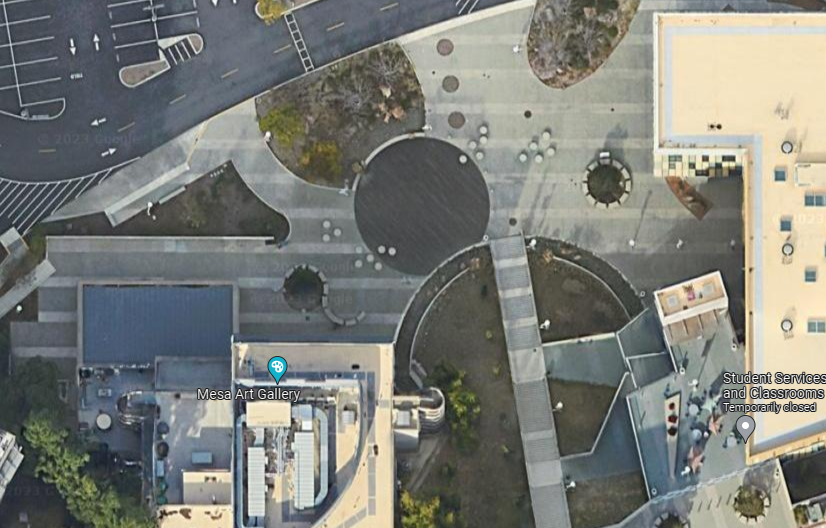 Total Resources:

(#) 10x10 Canopies

(#) 5-ft Tables

(#) Chairs

(#) ea. Trash/Recycling Bins
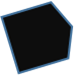 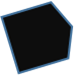 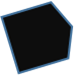 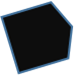 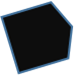 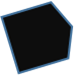 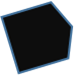 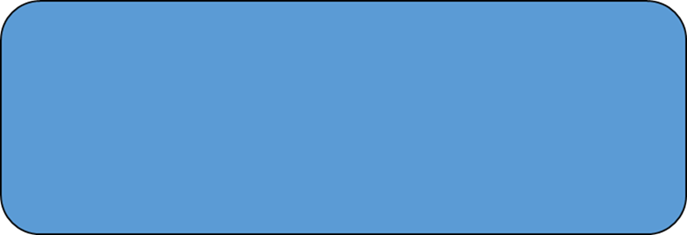 Key:
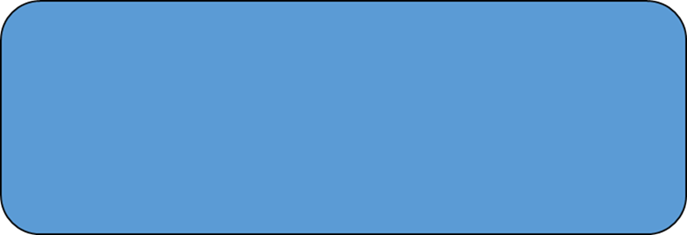 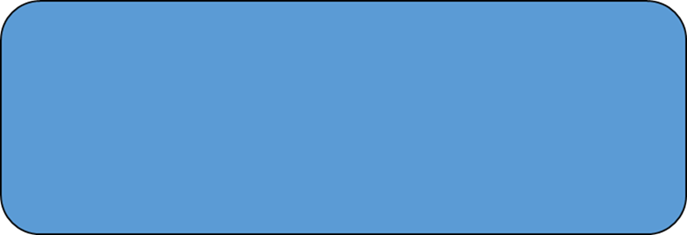 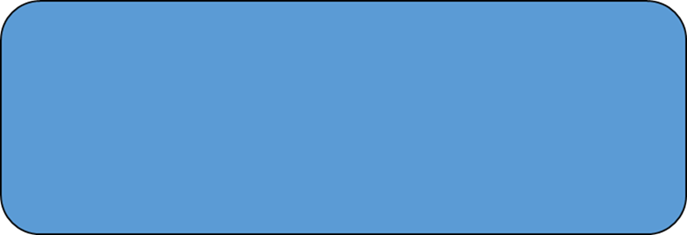 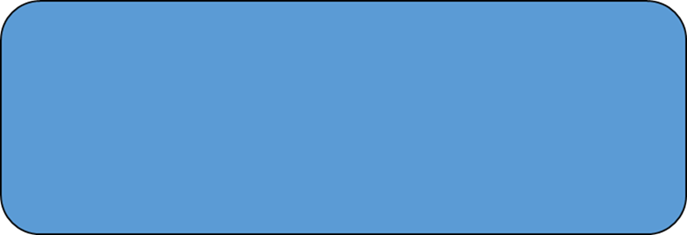 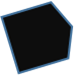 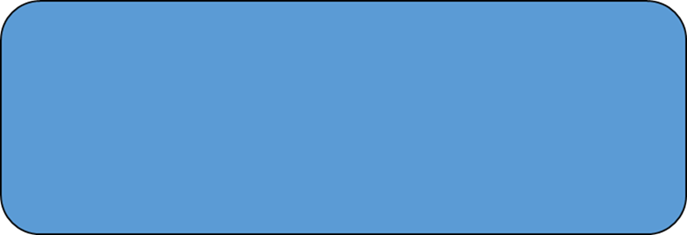 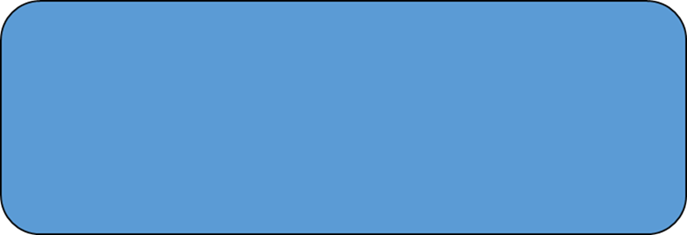 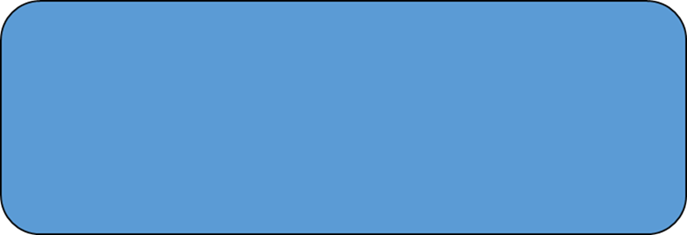 Table
Chairs
10 x 10
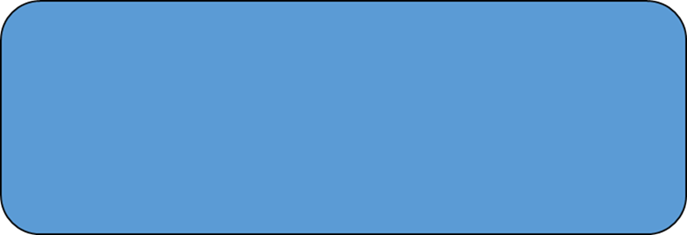 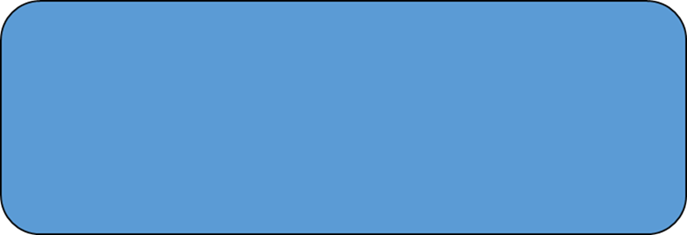 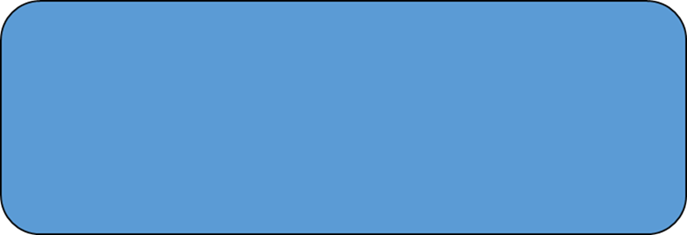